Working with the U.S. Private Sector: The Perspective from the U.S. Government
Our Mission
Statutory Mission: Department of Commerce
“to promote the foreign and domestic commerce of the United  States.”


Statutory Mission: Commercial Service
“promotion of exports of goods and services from the United  States …and on the protection of U.S. business interests  abroad…”
U.S. Commercial Service Offices  in ASEAN
Regional Office
Commercial Service Offices in 7 Countries
The Role of the Commercial Service
Promote U.S. Exports
Domestic Field Offices – 100 throughout the United States
Internationally – More than 70 countries globally. 

Matchmaking Services
Trade Missions – Abroad and to the United States

U.S. and International Trade Show Delegations

Project Focused Dialogues and Forums

Industry Working Groups (Including on Smart Cities)

Connecting with other Departments and Agencies
Industry Groups in Action
HEALTHCARE
ICT
Working with the U.S. Government Case Study: HCMC Emergency Communications Center
Goal: Create an emergency response center for Ho Chi Minh City

U.S. Commercial Service Supporting Activities: 
2016 – Led HCMC delegation to the United States to attend a U.S. Department of Commerce Smart Cities Program in Chicago.
2017 – Hosted U.S.-Vietnam Smart Cities Industry Working Group Meeting introducing U.S. businesses and USTDA.  
2018 – Hosted additional smart cities meetings. HCMC awarded USTDA grant for a feasibility study. 
2019 – Worked with HCMC and USTDA on a reverse trade mission for HCMC officials to travel to Washington, DC, New York City, and Chicago.  
2020 – Hosted additional smart cities programming to discuss 
	pilot project opportunities.
Partnering with the ASEAN Smart Cities Network
Upcoming Virtual Listening Sessions
Tailored webinars for ASEAN city leaders to share planning and development goals and priority smart cities projects directly with U.S. businesses.
U.S. ASEAN Smart Cities Partnership Trade Events Network
Covers travel costs of city (and national) smart cities leaders from Southeast Asia to attend leading trade shows for key sectors in the United States and abroad (for example, ITS World Congress).
Accompanied by local staff from our team who will help make introductions to U.S. businesses.

Example: DistribuTECH in San Antonio, Texas (January 2020)
Four officials from Indonesia (Sumatra and Java) attended DistribuTECH in San Antonio.
Custom meetings with U.S. businesses at the trade show. 
Site visits.
Access to trade show programming.

To share your ideas on future programming, please contact
     your local office or email USASCP@trade.gov.
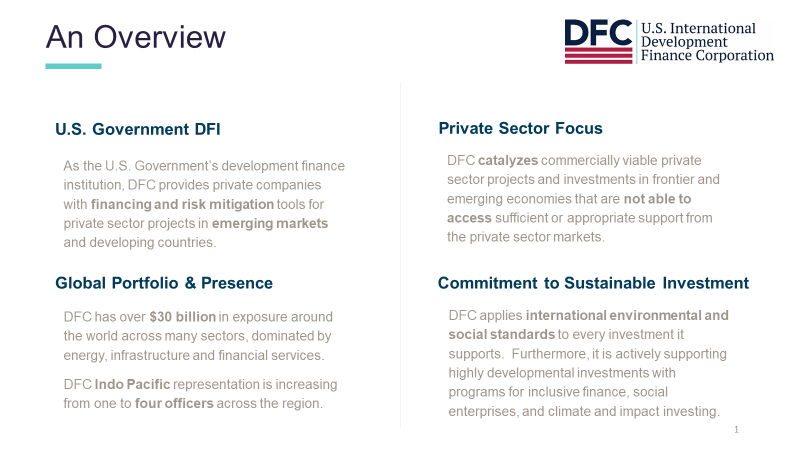 An Overview
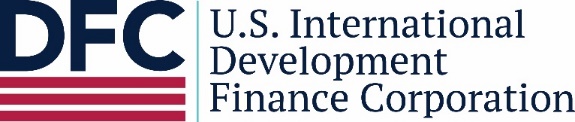 Private Sector Focus
U.S. Government DFI
DFC catalyzes commercially viable private sector projects and investments in frontier and emerging economies that are not able to access sufficient or appropriate support from the private sector markets.
As the U.S. Government’s development finance institution, DFC provides private companies with financing and risk mitigation tools for private sector projects in emerging markets and developing countries.
Global Portfolio & Presence
Commitment to Sustainable Investment
8
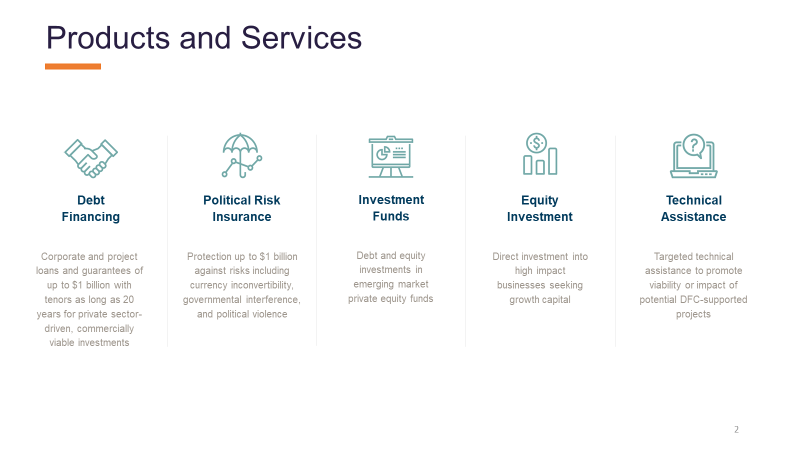 Products and Services
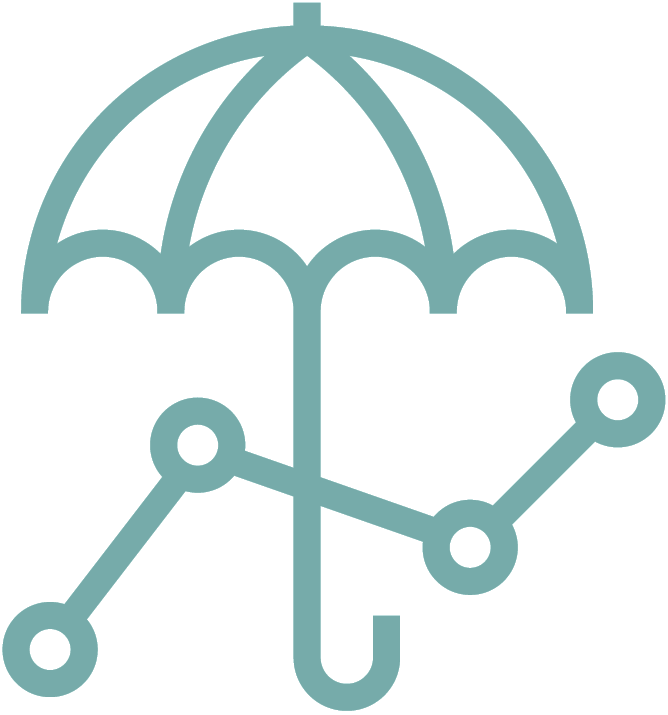 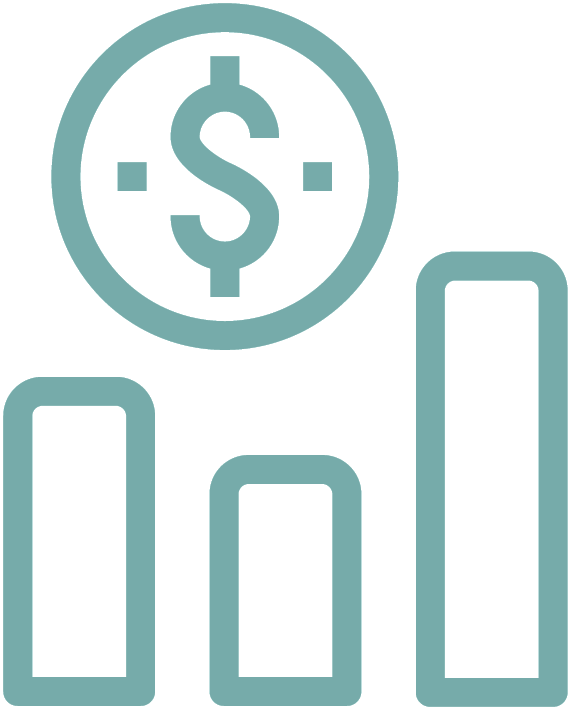 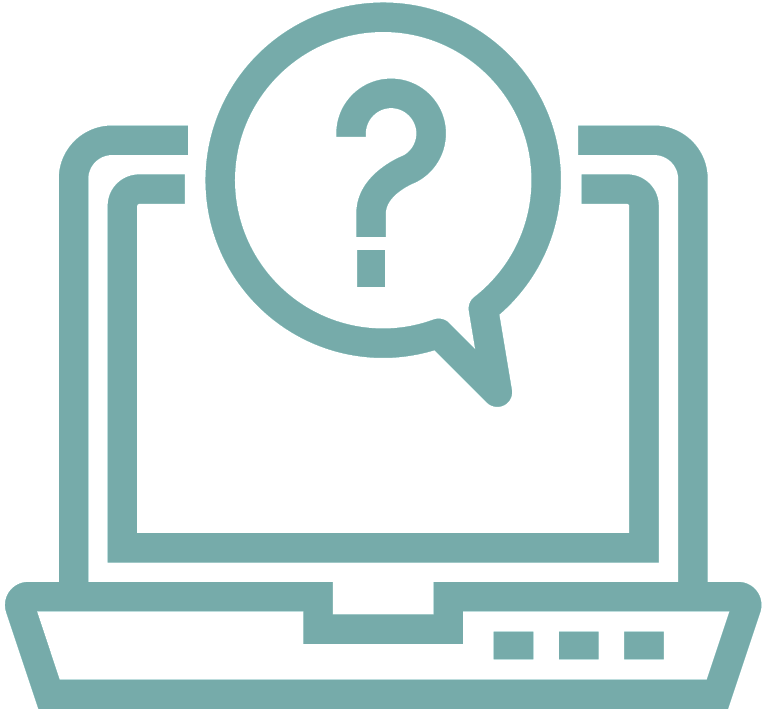 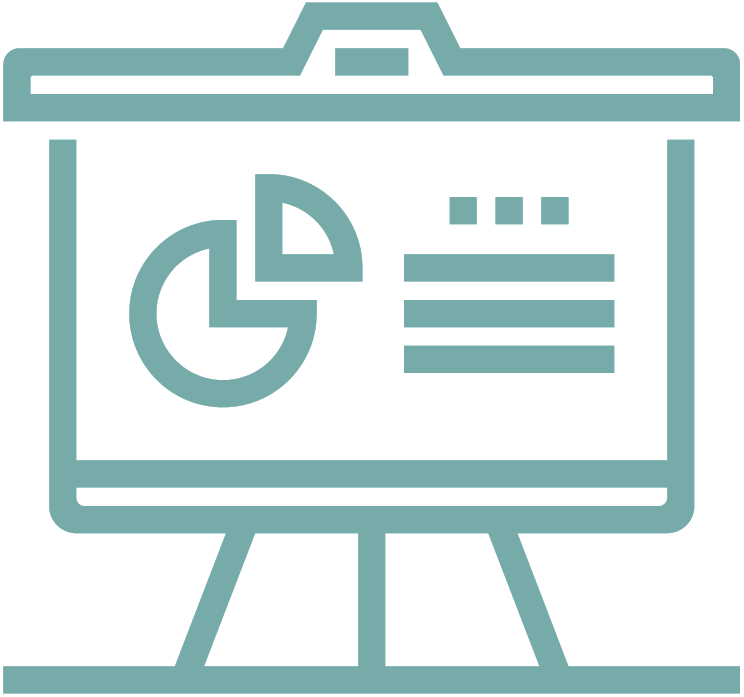 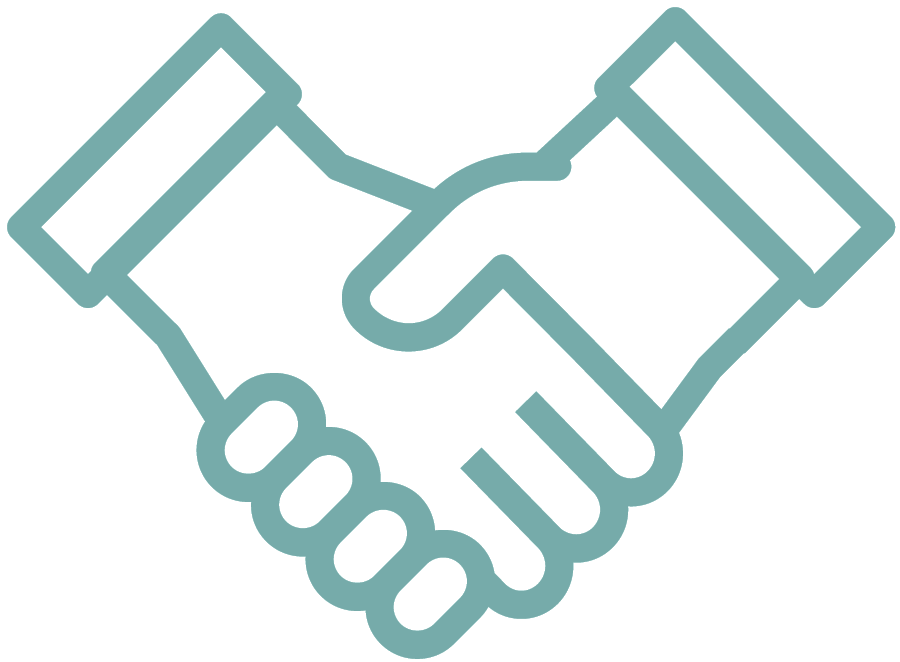 Investment Funds
Debt Financing
Political Risk Insurance
Equity Investment
Technical Assistance
Debt and equity investments in emerging market private equity funds
Corporate and project loans and guarantees of up to $1 billion with tenors as long as 20 years for private sector-driven, commercially viable investments
Protection up to $1 billion against risks including currency inconvertibility, governmental interference, and political violence
Direct investment into high impact businesses seeking growth capital
Targeted technical assistance to promote viability or impact of potential DFC-supported projects
9
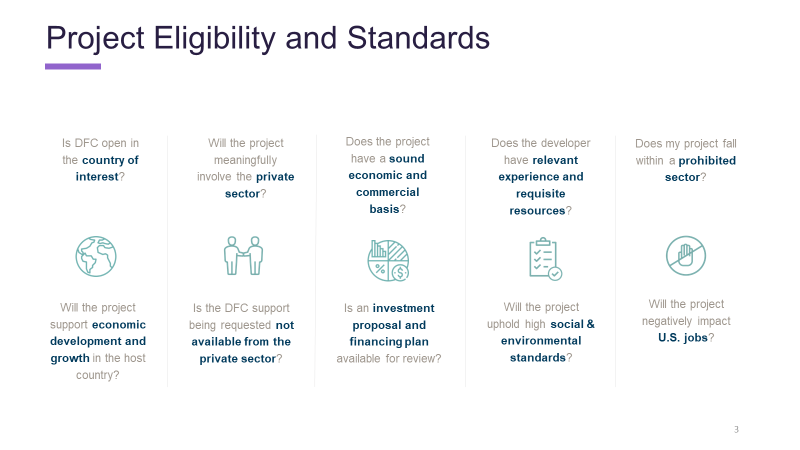 Project Eligibility and Standards
Does the project have a sound economic and commercial basis?
Does the developer have relevant experience and requisite resources?
Will the project meaningfully involve the private sector?
Is DFC open in the country of interest?
Does my project fall within a prohibited sector?
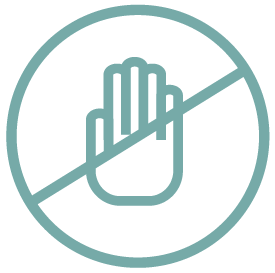 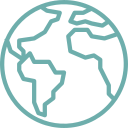 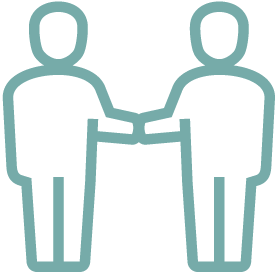 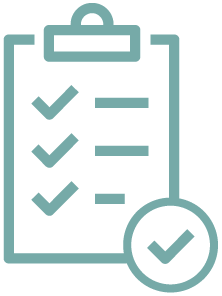 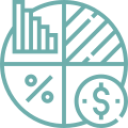 Is the DFC support being requested not available from the private sector?
Is an investment proposal and financing plan available for review?
Will the project negatively impact U.S. jobs?
Will the project uphold high social & environmental standards?
Will the project support economic development and growth in the host country?
10
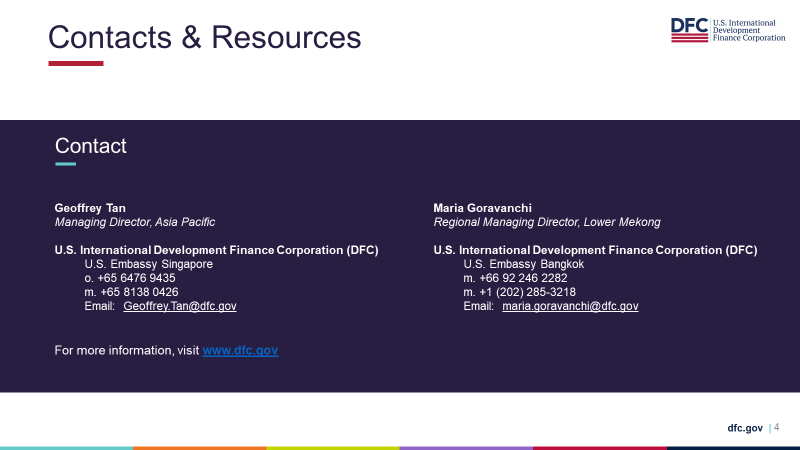 Contacts & Resources
Contact
Maria Goravanchi
Regional Managing Director, Lower Mekong

U.S. International Development Finance Corporation (DFC)
U.S. Embassy Bangkok
m. +66 92 246 2282
m. +1 (202) 285-3218 
Email:  maria.goravanchi@dfc.gov
Geoffrey Tan
Managing Director, Asia Pacific

U.S. International Development Finance Corporation (DFC)
U.S. Embassy Singapore
o. +65 6476 9435
m. +65 8138 0426 
Email:  Geoffrey.Tan@dfc.gov
For more information, visit www.dfc.gov
11
ASEAN Commercial Officers
Indonesia: Commercial Officer Paul Taylor (Paul.Taylor@trade.gov) 

Malaysia: Commercial Officer Santiago Davila (Santiago.Davila@trade.gov) 

Myanmar: Senior Commercial Officer Frank Joseph (Frank.Joseph@trade.gov) 

Philippines: Senior Commercial Officer Greg O’Connor (Greg.O’Connor@trade.gov) 

Singapore (Also manages programming in Brunei):
Senior Commercial Officer Chris Quinlivan (Chris.Quinlivan@trade.gov)  

Thailand (Also manages programming in Cambodia and Lao PDR):
Regional Senior Commercial Officer John Breidenstine (John.Breidenstine@trade.gov) 

Vietnam: 
Hanoi: Senior Commercial Officer Eric Hsu (Eric.Hsu@trade.gov) 
Ho Chi Minh City: Principal Commercial Officer Stephen Jacques (Stephen.Jacques@trade.gov)
THANK YOU!
Ryan Hollowell
Commercial Officer
U.S. Consulate General – Ho Chi Minh City
Email: Ryan.Hollowell@trade.gov